Tablero
SERPIENTES Y ESCALERAS CON MULTIPLICACIONES
4x8
24
21
7x4
9x9
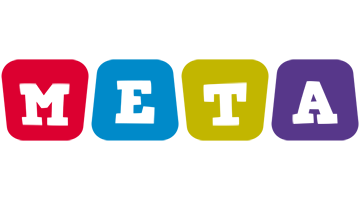 10x8
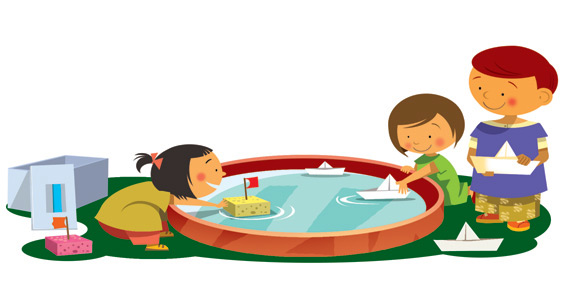 2x7
3x5
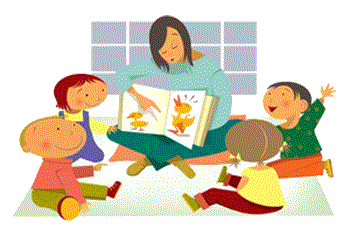 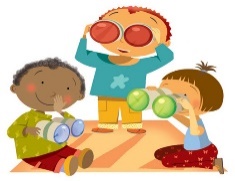 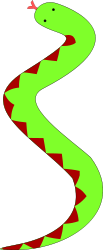 22
20
23
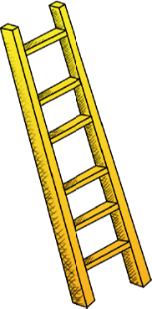 3x3
6x6
8x9
9x3
5x4
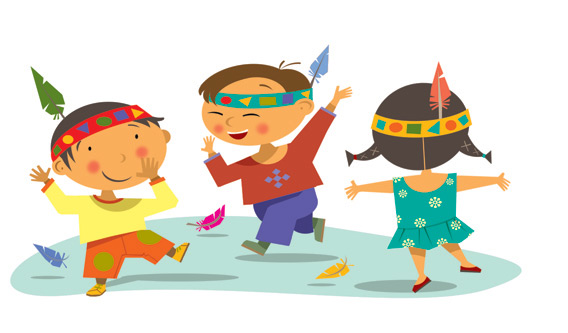 2x6
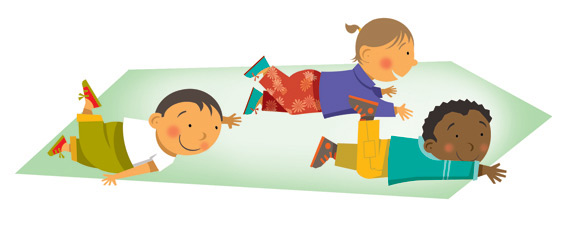 15
18
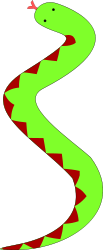 14
16
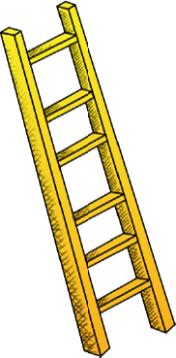 17
6x3
8x6
4x9
2x5
9x5
5x5
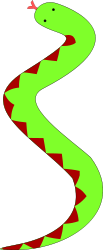 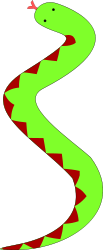 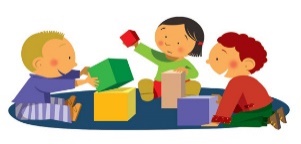 10
8
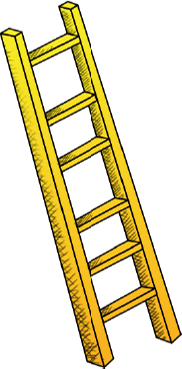 12
9
11
7
6x8
3
4x6
8x2
7x5
9x3
INICIO
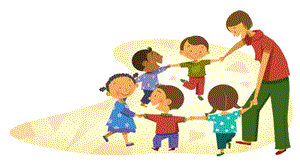 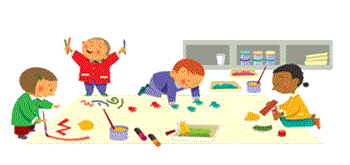 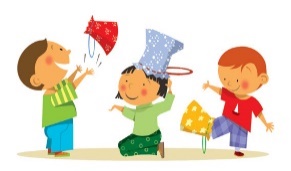 1
5
6
3x3
2
4
Fichas para los equipos